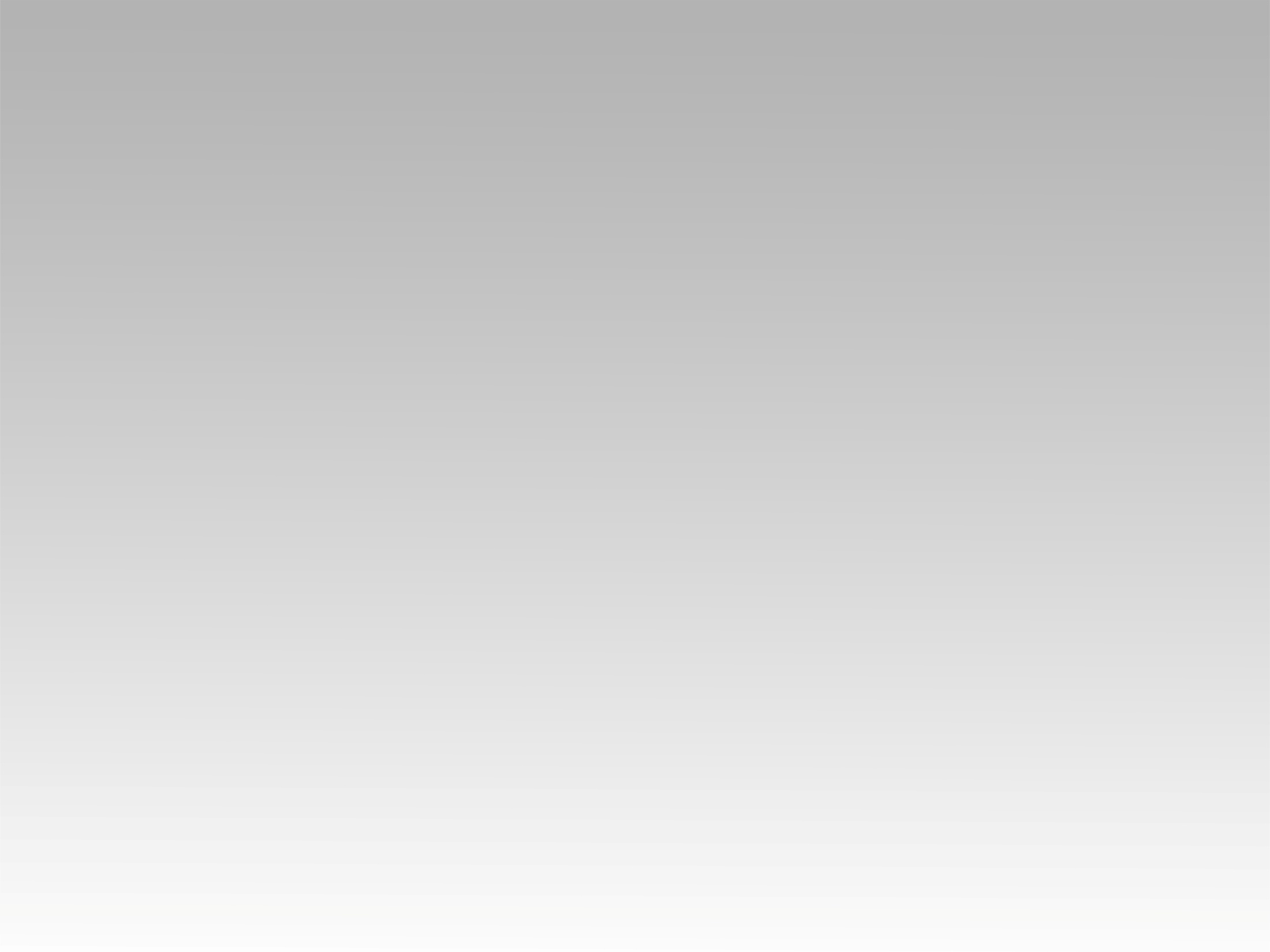 تـرنيــمة
الرب راعي وهو كفايتي
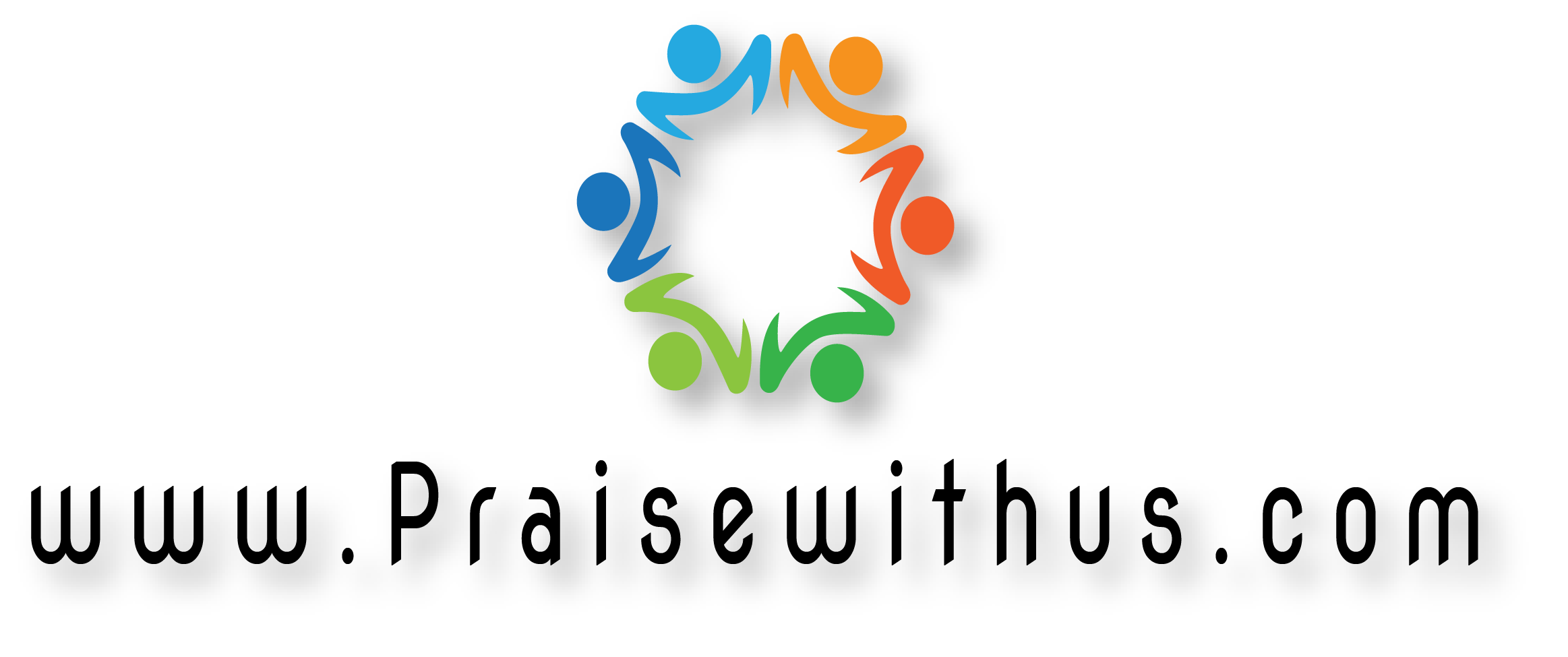 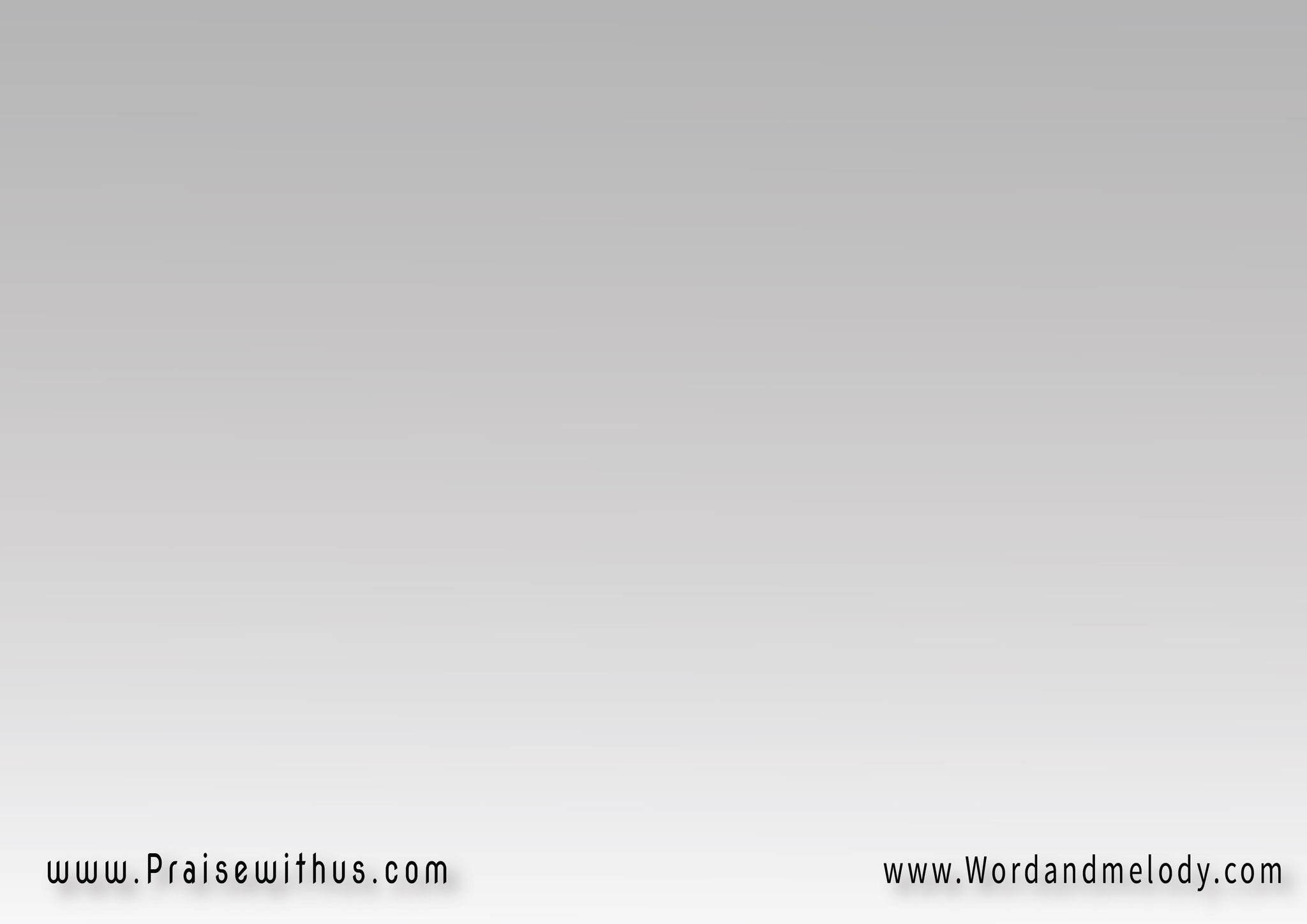 الرب راعي وهو كفايتيفي مراع خضر يربضني
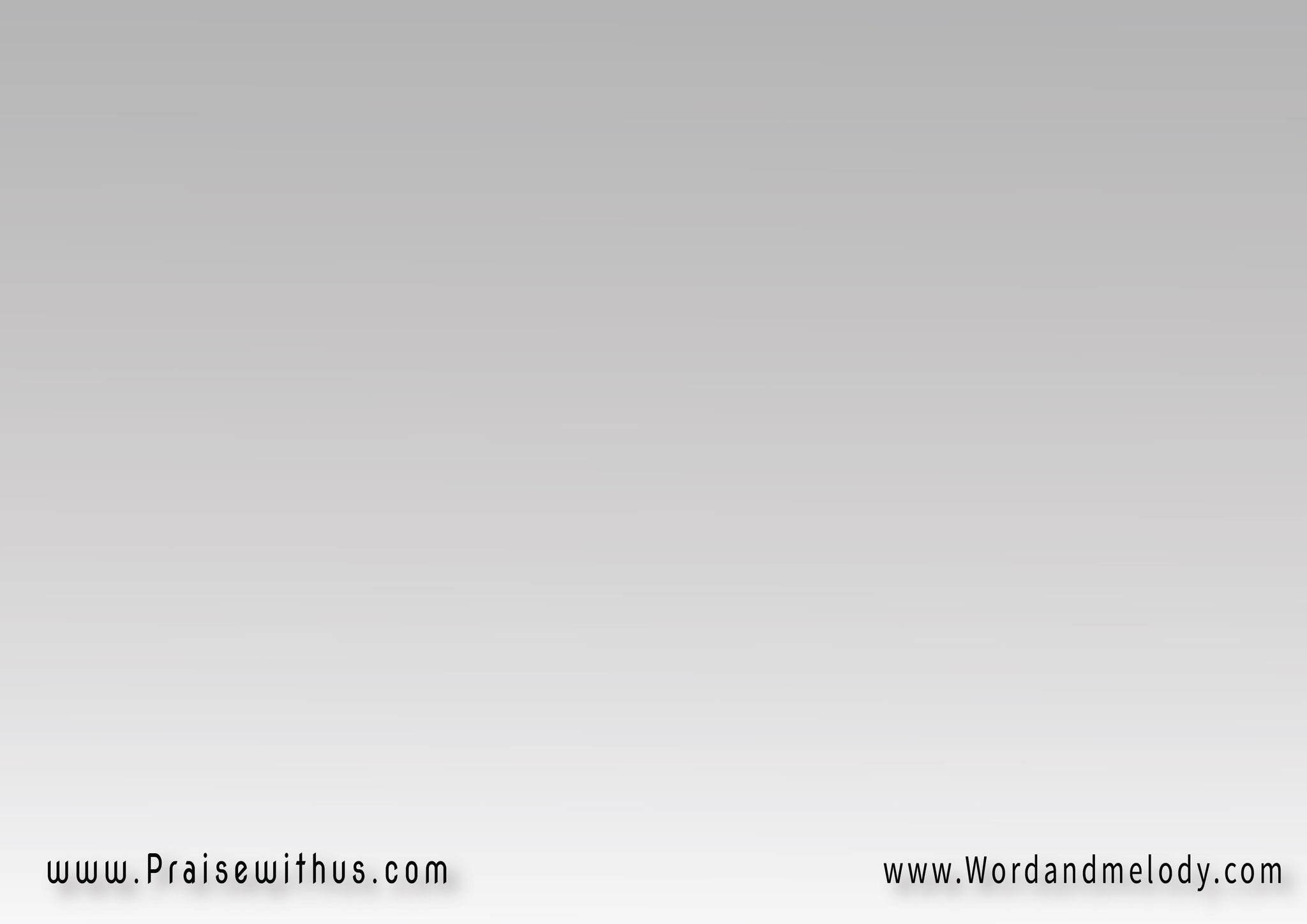 إلى مياه الراحة 
يوردني(يرد نفسي)2
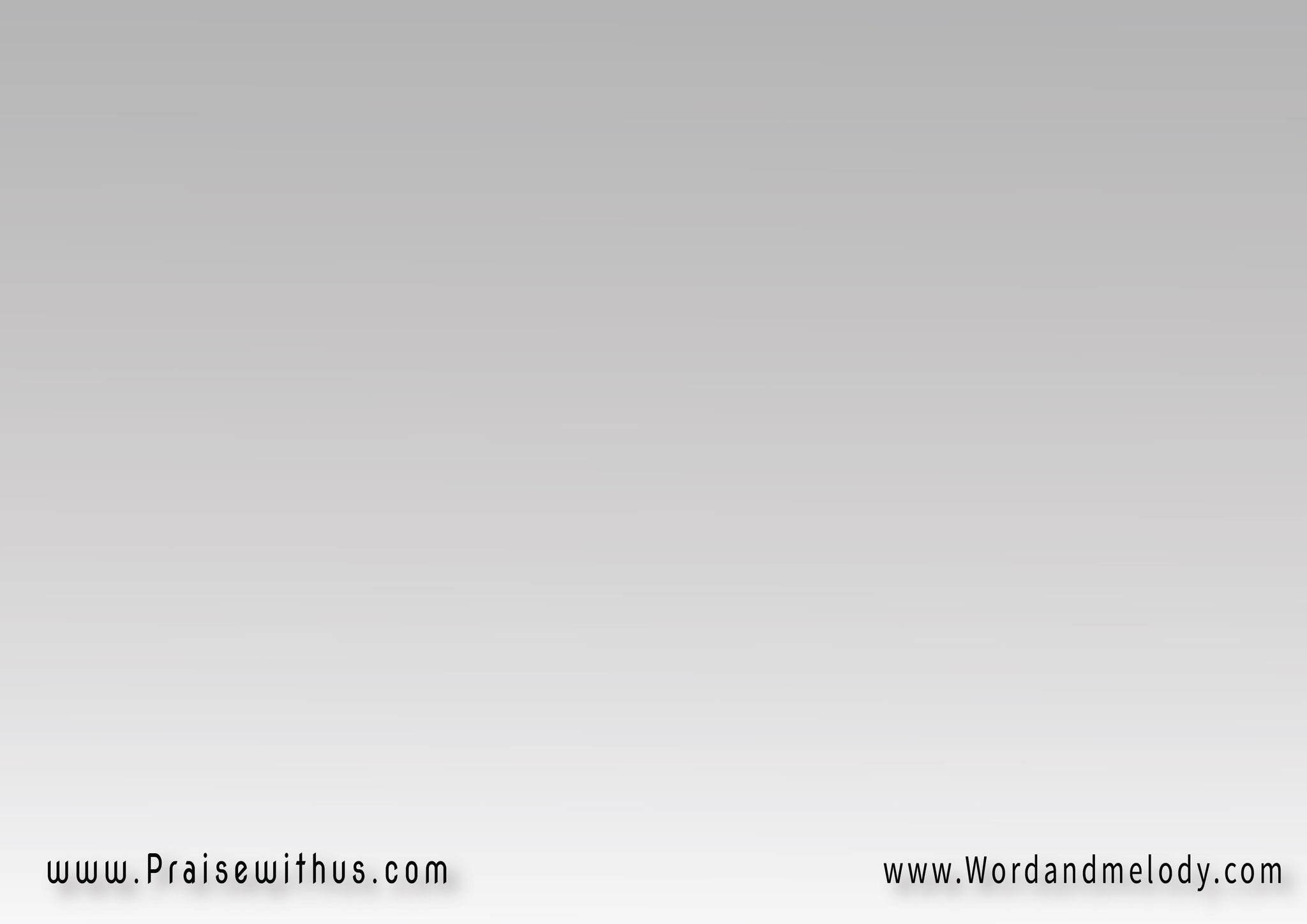 ( خير ورحمة 
يتبعانــــــيوبيت ربـــي 
  أسكـــــــن) 2
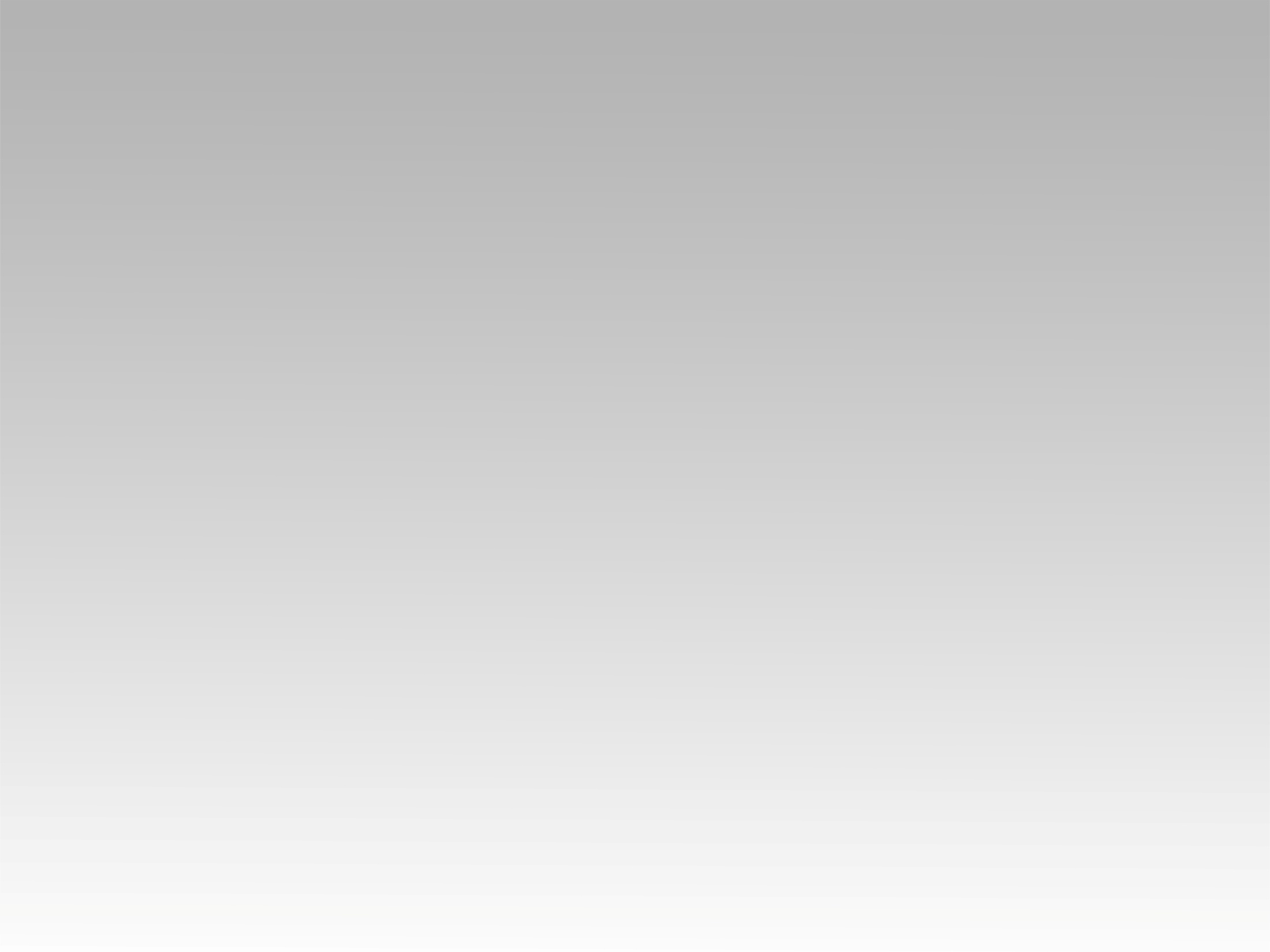 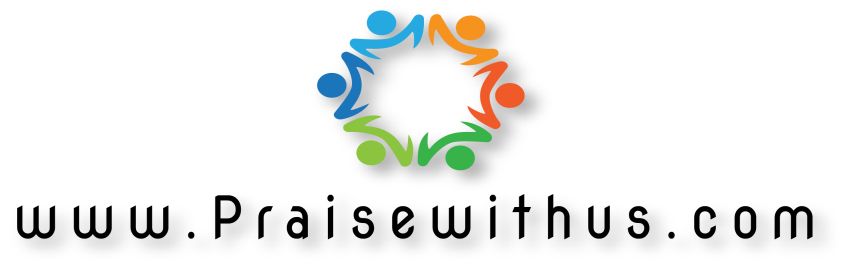